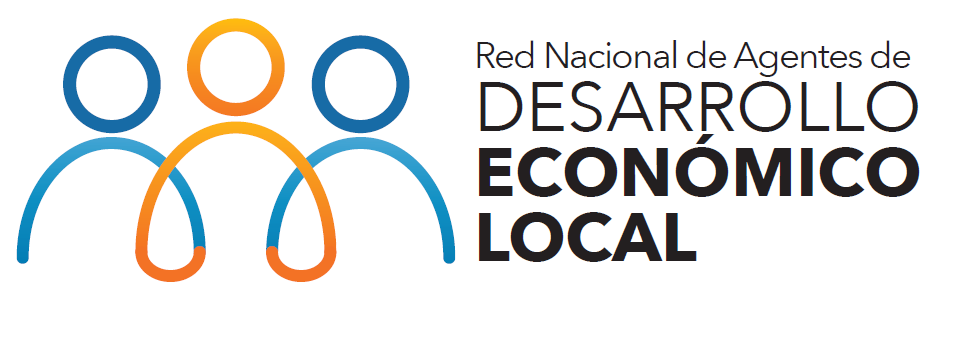 TURISMO DE PROXIMIDAD Y AGRITURISMO.  UNA OPORTUNIDAD PARA LAS MIPYMES
EN EL MARCO DEL FORO PYMES, IILA
Alfredo Aguilar Calderón, Coordinador 
Red Nacional de Agentes de Desarrollo Económico Local (RENADEL), Costa Rica.
26 de noviembre, 2020
Contenido
Tres experiencias en curso:

Plan Director para desarrollar productos turísticos de bienestar y salud a partir de la aguas termales.
TuMoDeLo. Turismo Motor de Desarrollo local
Innovación Tecnológica para destinos turísticos inteligentes.
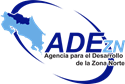 PLAN DIRECTOR PARA DESARROLLAR UN PRODUCTO TURÍSTICO DE BIENESTAR Y SALUD A PARTIR DE LA PRESENCIA DE AGUAS TERMALES EN LA RHN
Contacto:
Msc. Carolina Hernández González, Directora Ejecutiva
Agencia para el Desarrollo de la Región Huetar Norte (ADEZN)
Correo: chernandez@adezn.org
Teléfonos: +(506) 2460 7100 y +(506) 83489082
Las aguas termales son uno de los principales recursos con que se cuenta en la región y actualmente están siendo aprovechadas con mayor enfoque/fines recreativos o lúdicos, cuando tienen un gran potencial para el desarrollo de actividades de turismo de bienestar y salud más especializadas, como un recurso hídrico termal de gran valor y con características especificas y únicas a nivel mundial.
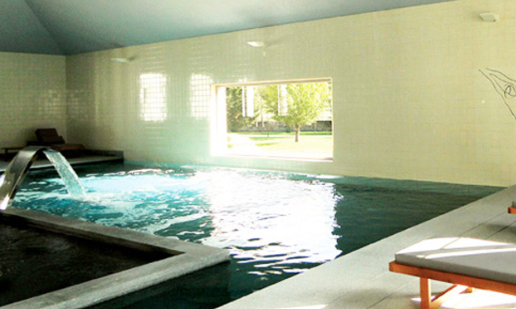 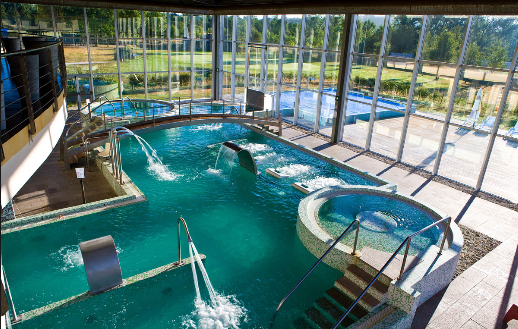 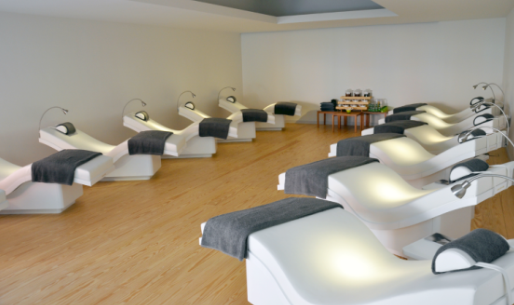 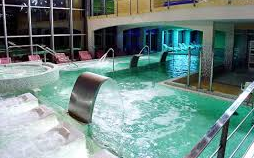 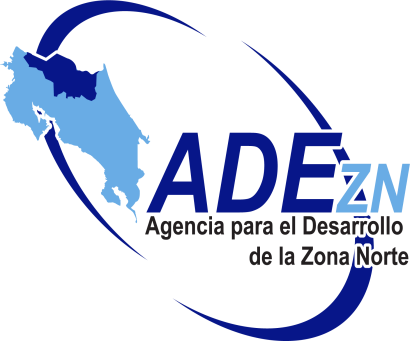 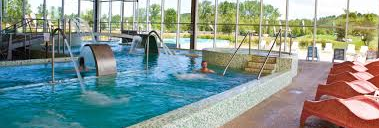 PLAN DIRECTOR PARA DESARROLLO PRODUCTO TURÍSTICO DE BIENESTAR Y SALUD CON AGUAS TERMALES EN LA RHN1
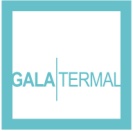 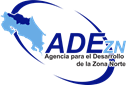 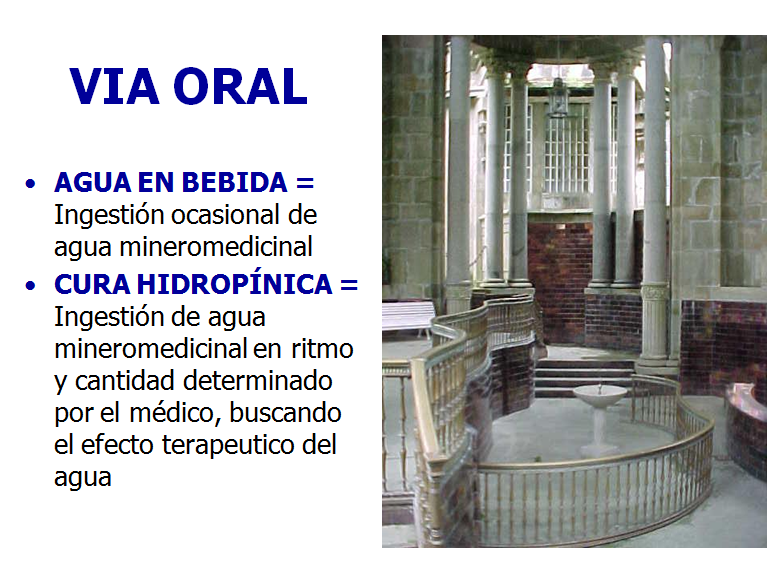 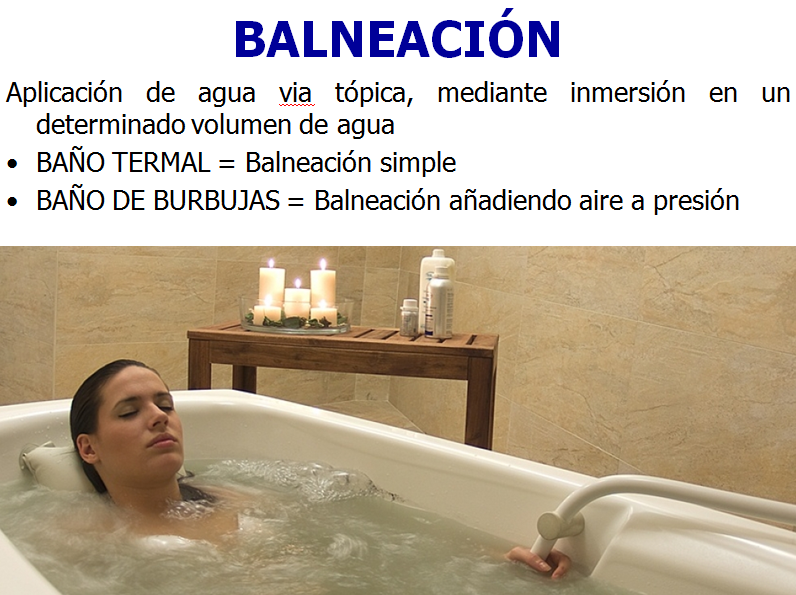 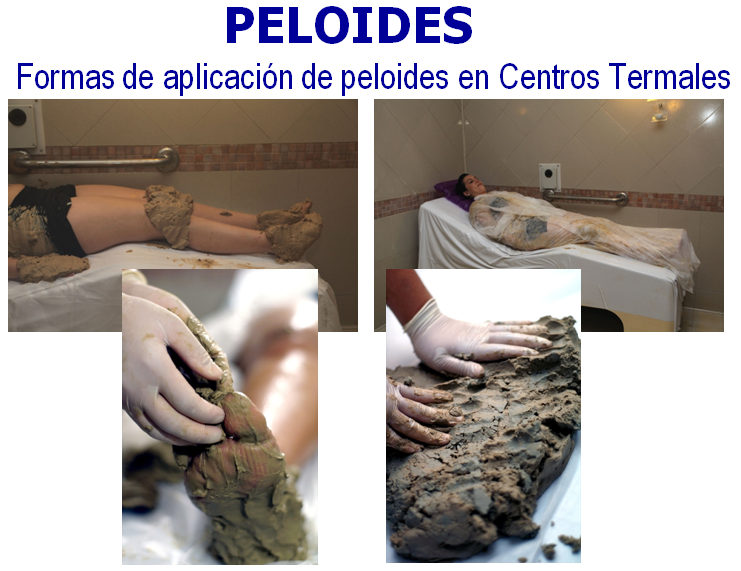 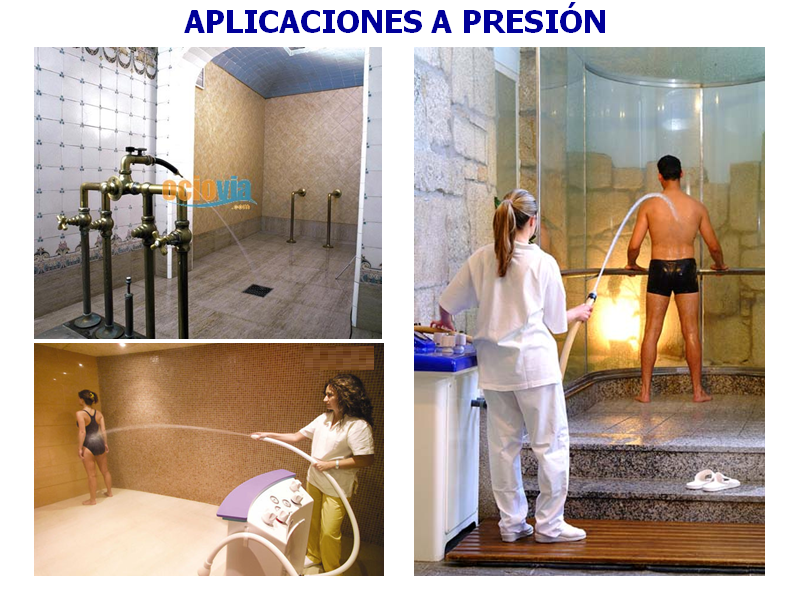 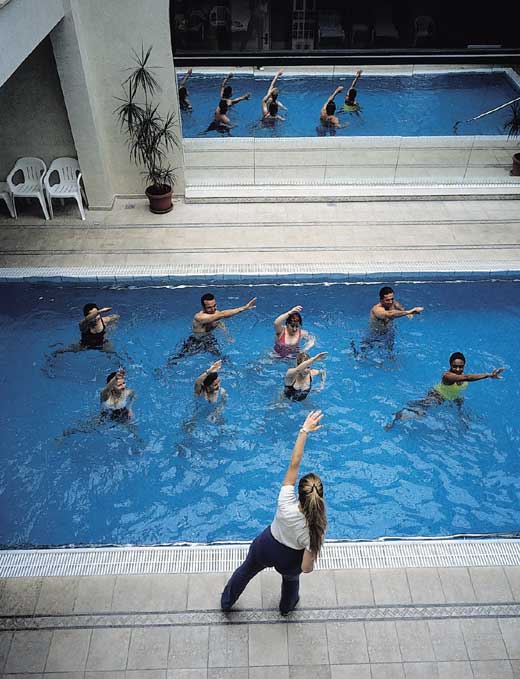 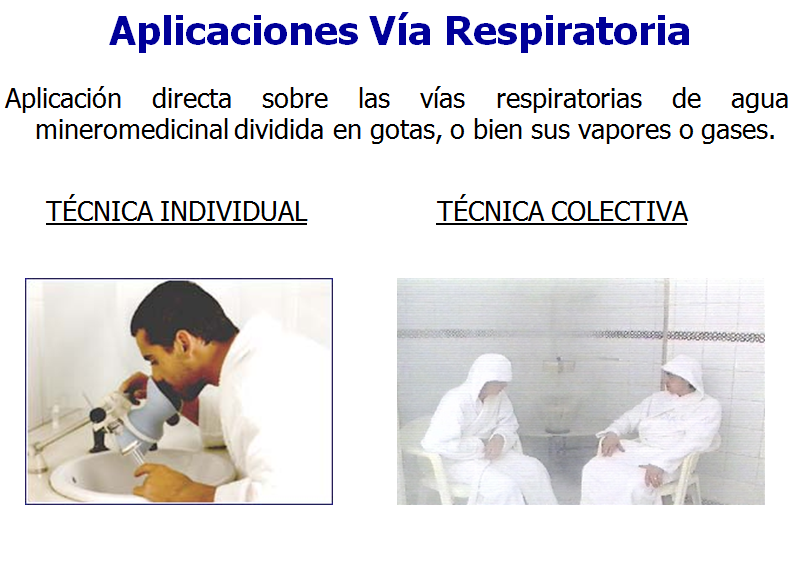 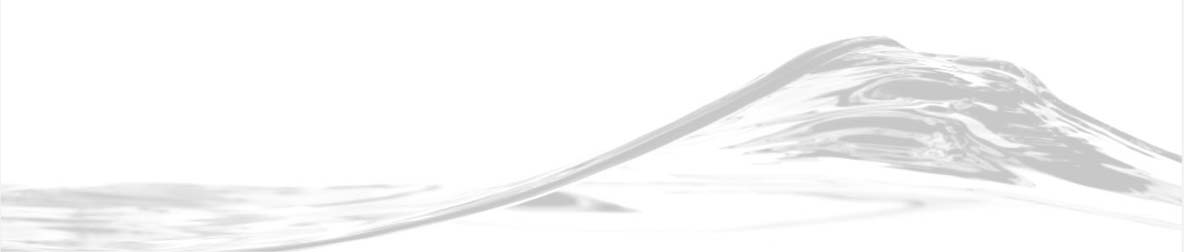 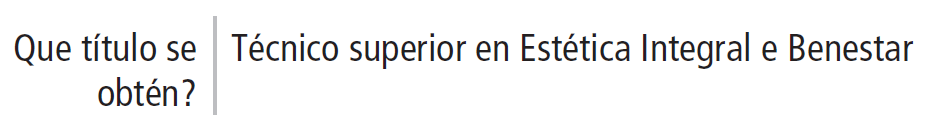 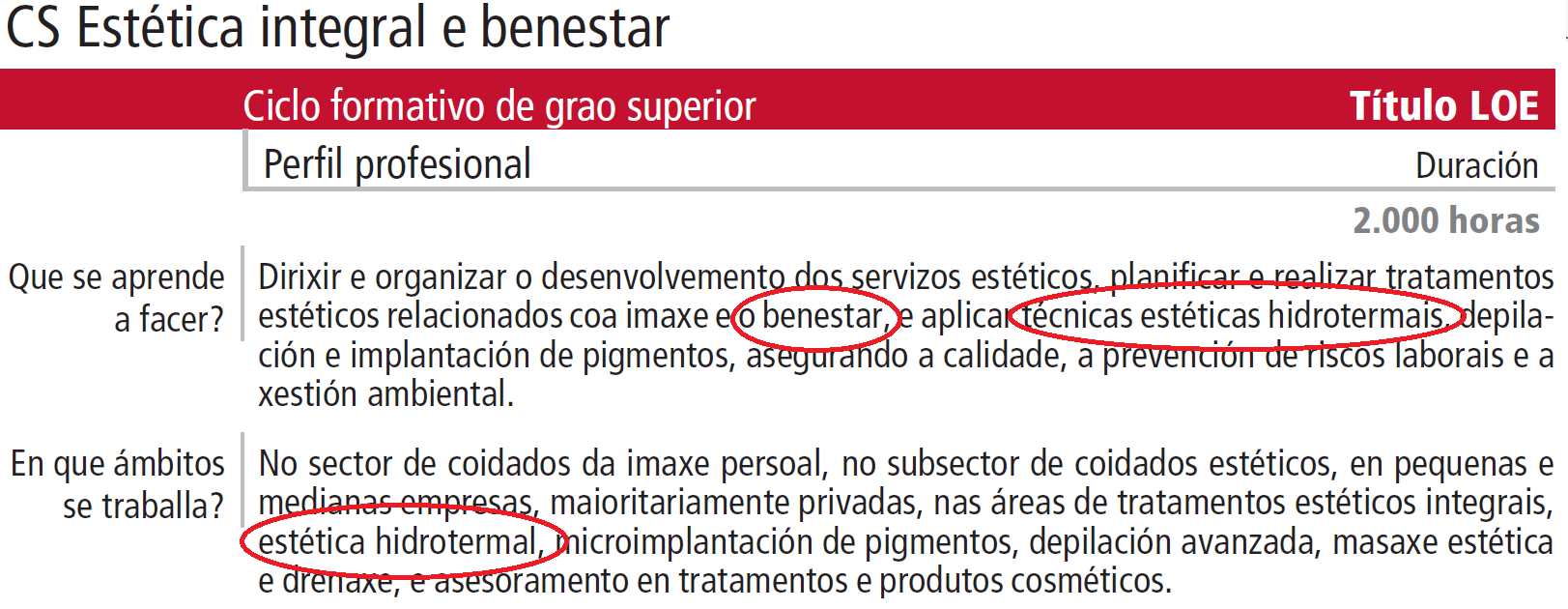 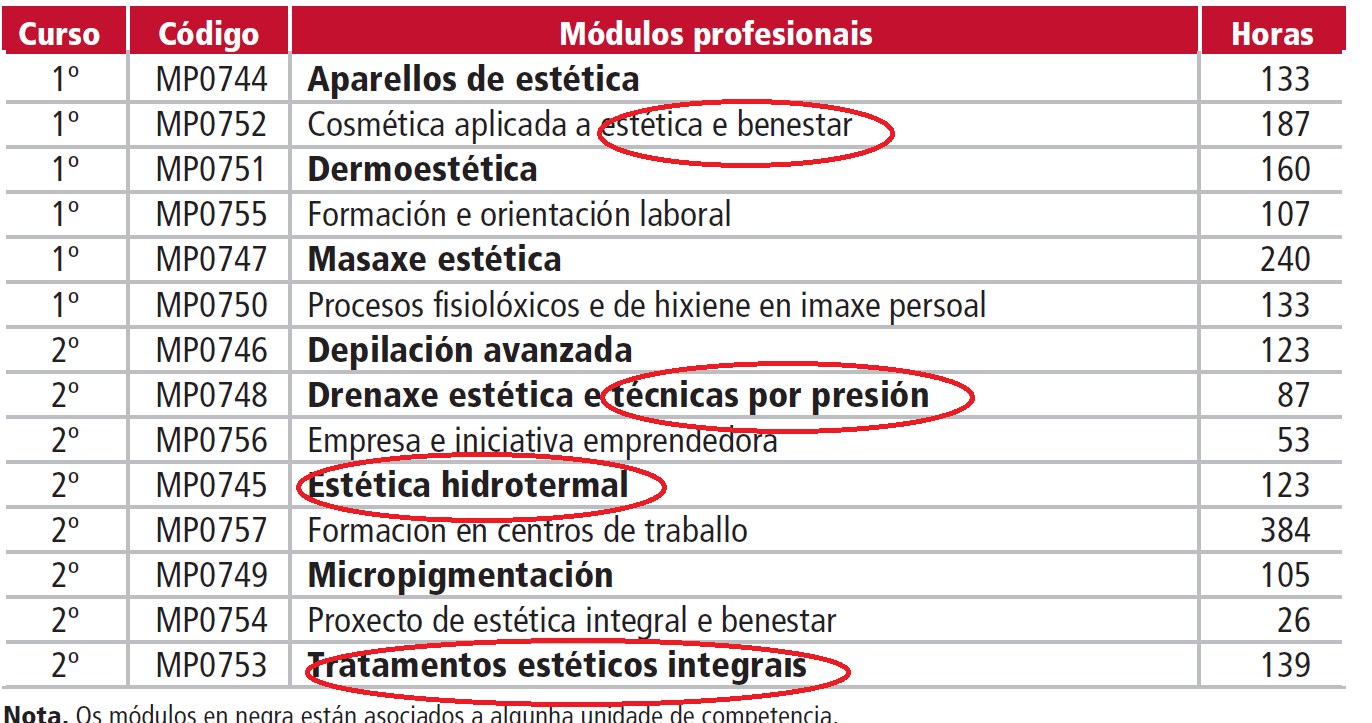 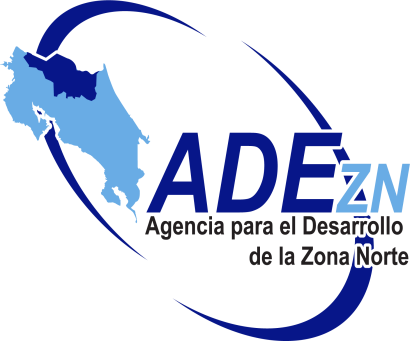 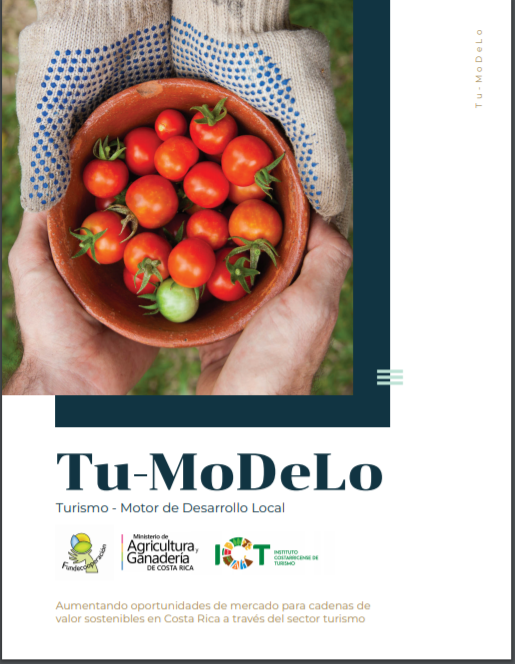 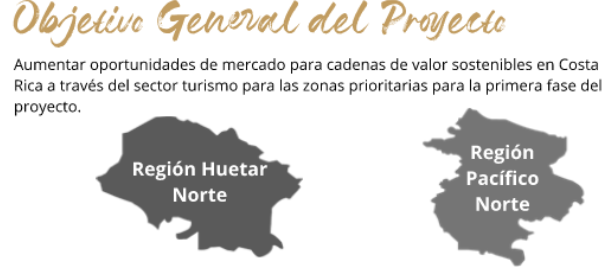 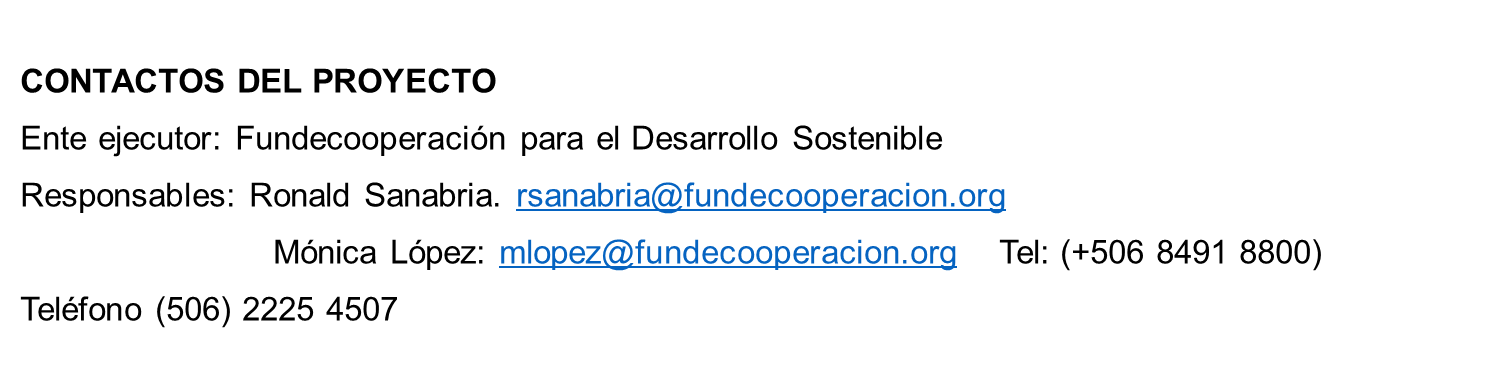 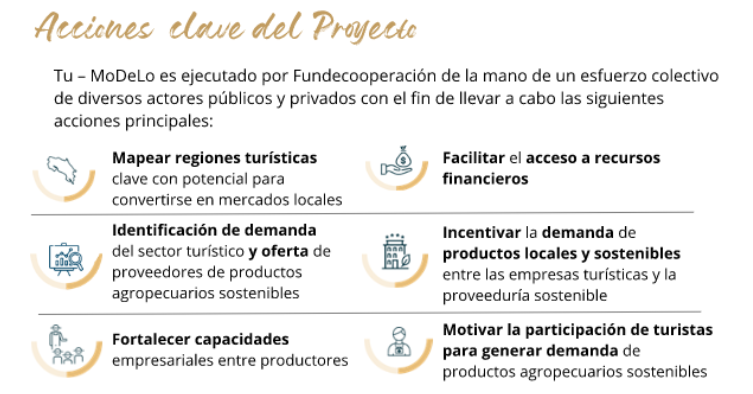 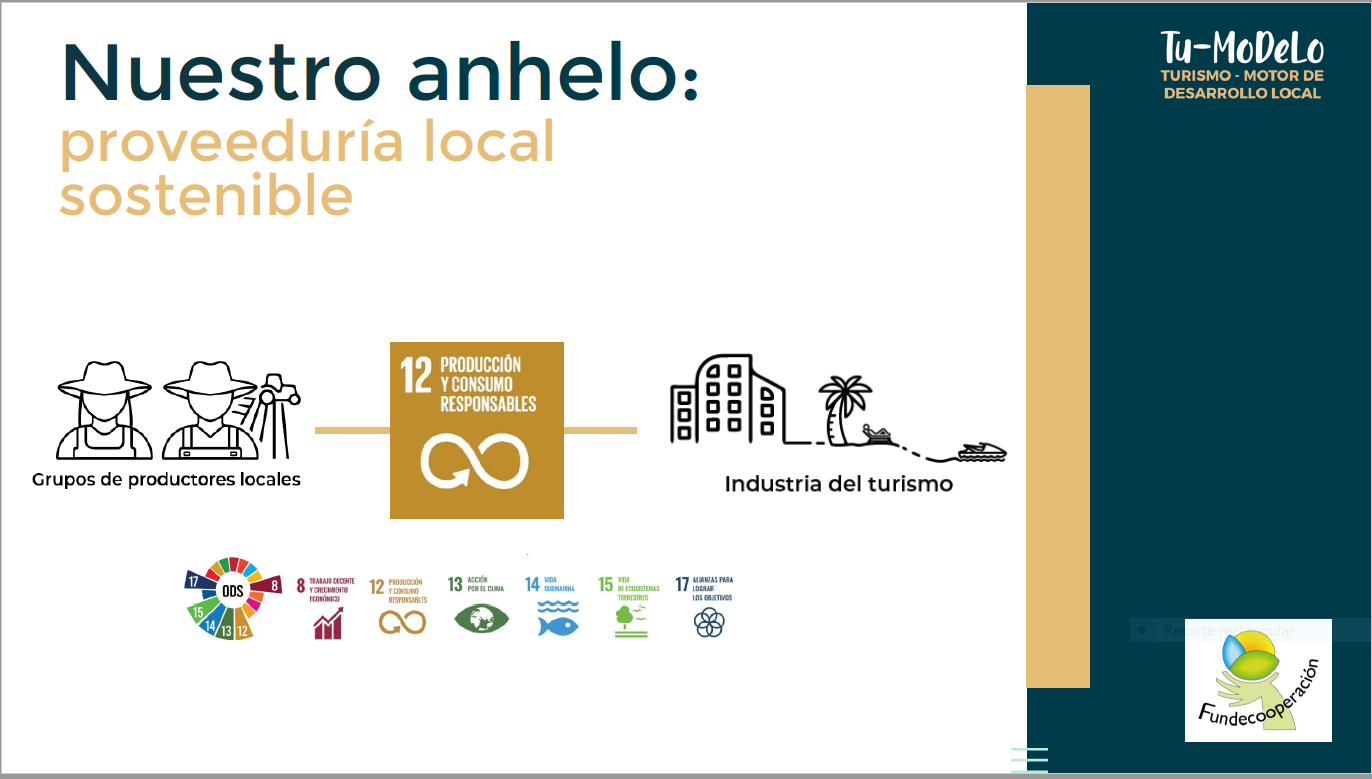 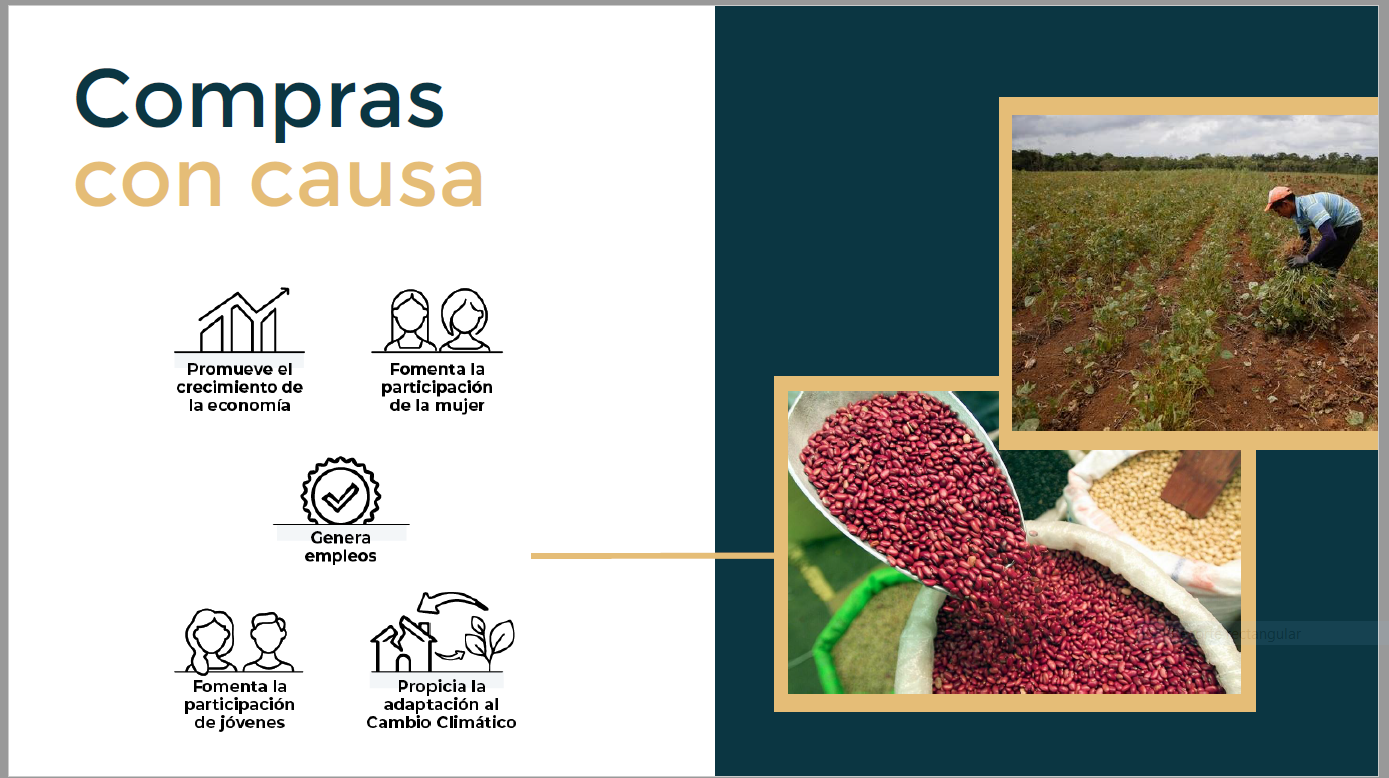 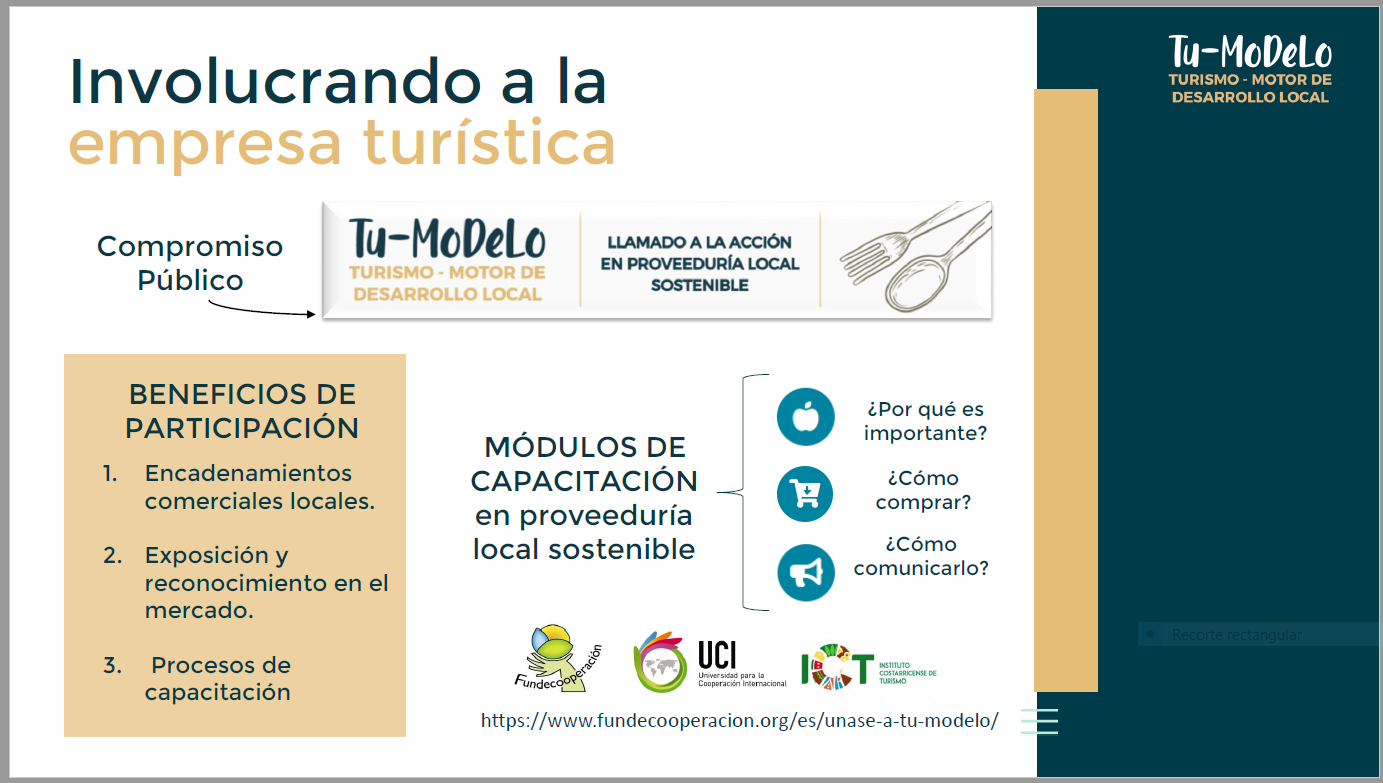 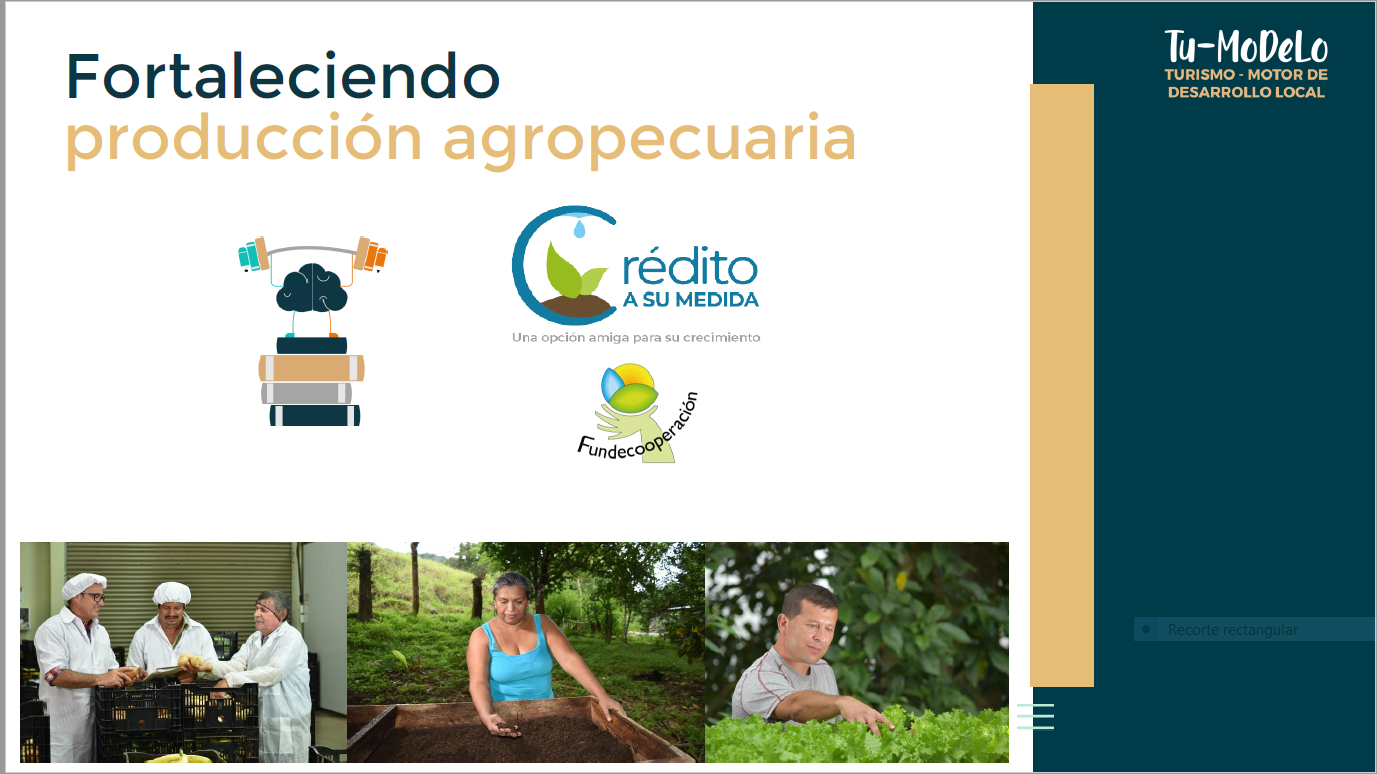 INNOVACION TECNOLOGICA PARA DESTINOS TURISTICOS INTELIGENTES
Contacto:
Msc. Lady María Fernández Mora,  Profesora del Instituto Tecnológico de Costa Rica
Correos: lfernandez@itcr.ac.cr
                ladyfermora@gmail.com
Teléfono (+(506) 8880 0261
Resultados
Se identificaron las tecnologías que más se pueden adecuar al sector:
Big Data
Redes Sociales
Internet d las cosas (IoT)
Análisis de sentimientos
NFC (Tecnología inalámbrica de corto alcance)
Internet Inalámbrico
Códigos QR
Sensores inalámbricos.
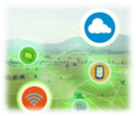 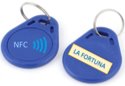 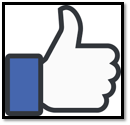 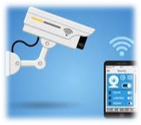 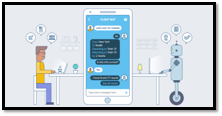 Ahora en La Fortuna
Explore La Fortuna
Mi viaje
Podemos ayudarte
Actividades asociadas al turismo rural
Estimación del porcentaje de turistas que realizaron actividades asociados al turismo rural. Período 2017-2019
Fuente: Instituto Costarricense de Turismo, 2019
Estimación del porcentaje de turistas que realizaron los siguientes grupos de actividades 2017-2019
Fuente: Instituto Costarricense de Turismo, 2019
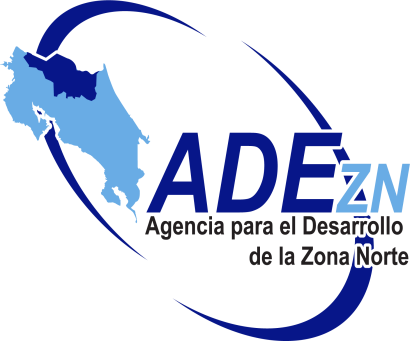 Muchas Gracias
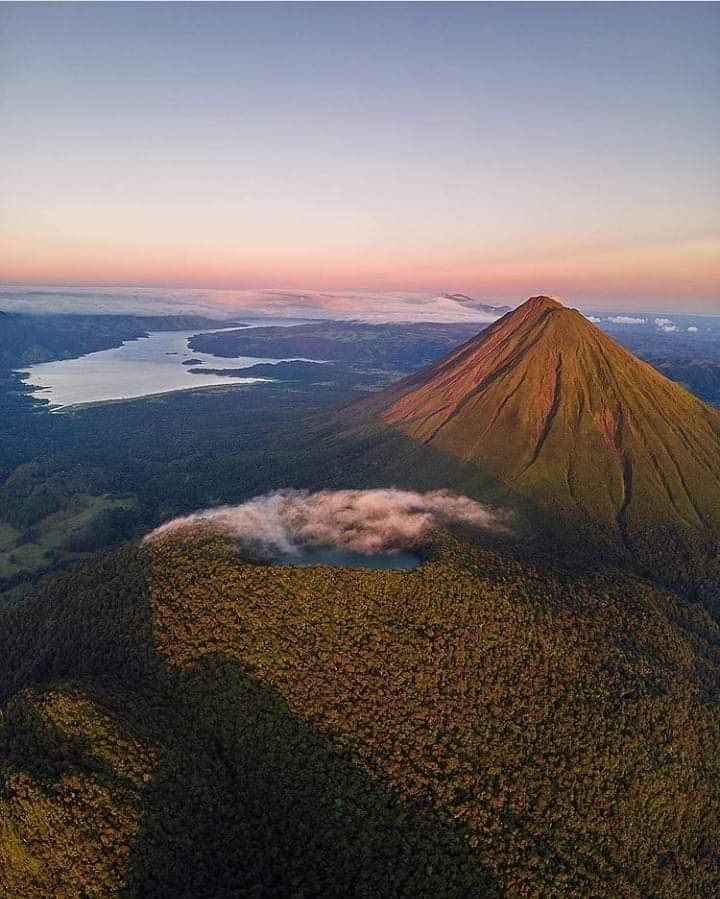